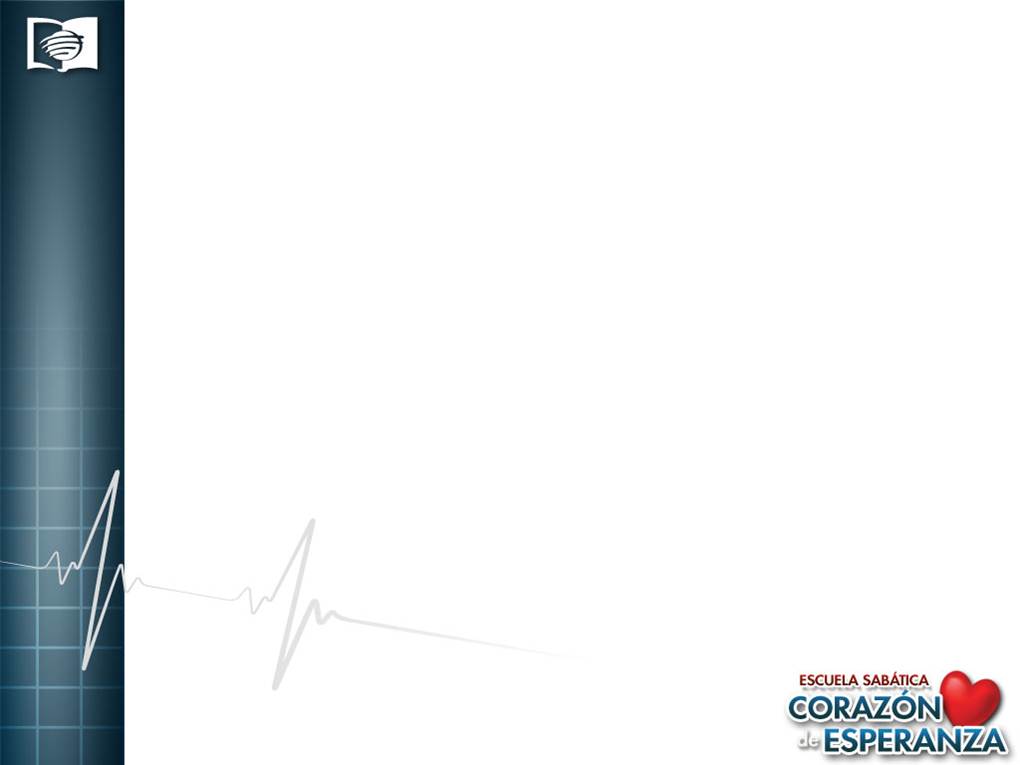 BOSQUEJO: LECCIÓN DE ESCUELA SABATICA N° 3CICLO DE APRENDIZAJE
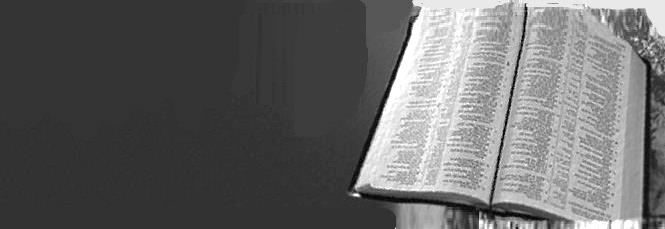 LA PALABRA: EL FUNDAMENTO DEL REAVIVAMIENTO
UNIÓN PERUANA DEL SUR
Escuela Sabática
MOTIVA
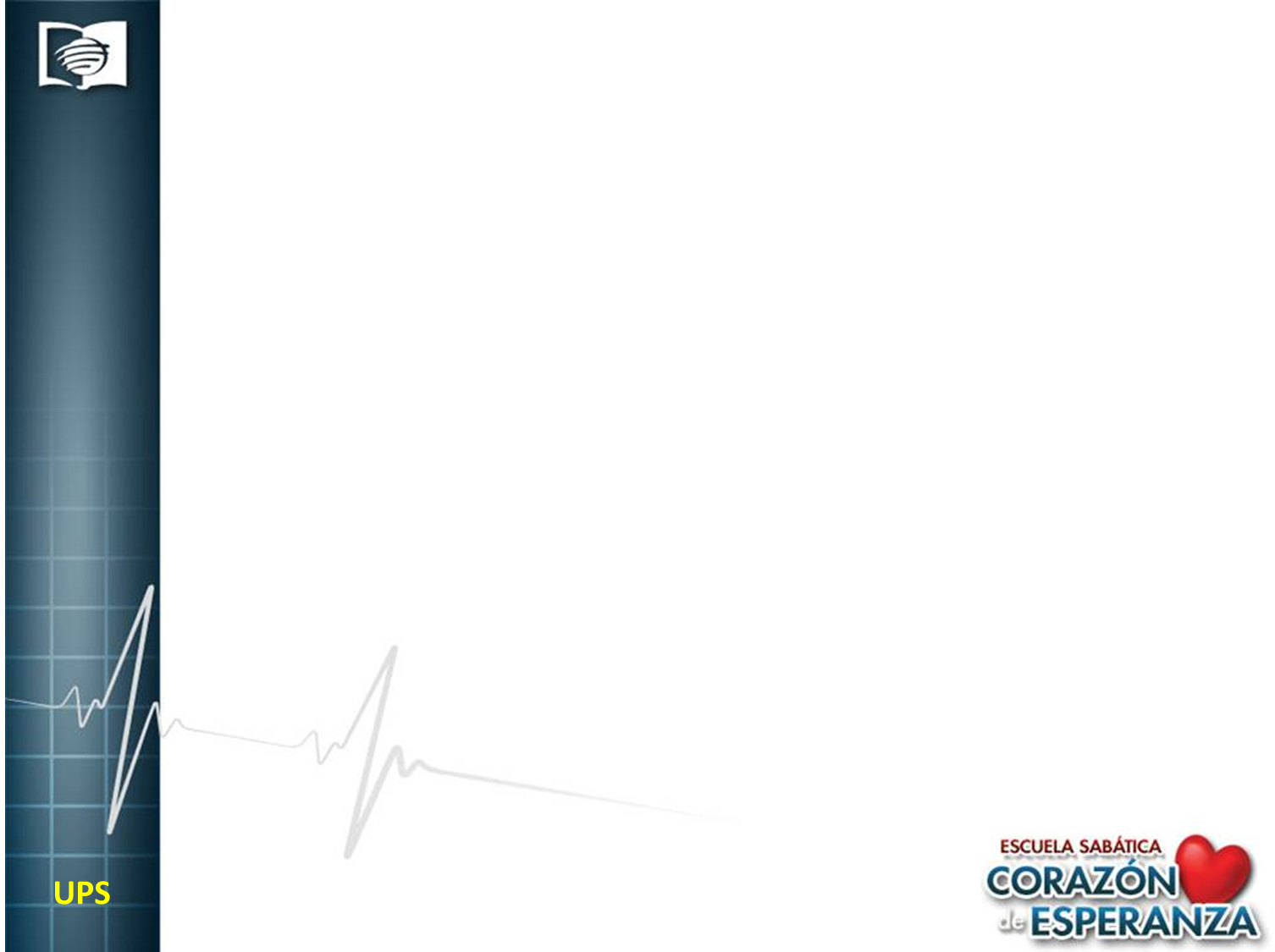 IDEA 1: 
  ILUSTRACIÓN: Un famoso escritor  
  mientras agonizaba pidió que le 
  trajeran “el Libro”. Había escrito 
  muchos libros, que su familia  preguntó  
  ¿Cuál de todos? El dijo: solo hay un 
  libro útil y necesario cuando uno se 
  esta muriendo: La palabra de Dios, los 
  demás solo son distracciones.  
  Cuando desfallecemos espiritualmente 
  ¿Será necesario buscar el poder de la 
  palabra de Dios?
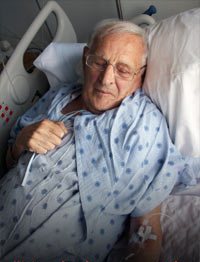 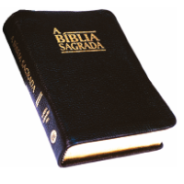 MOTIVA
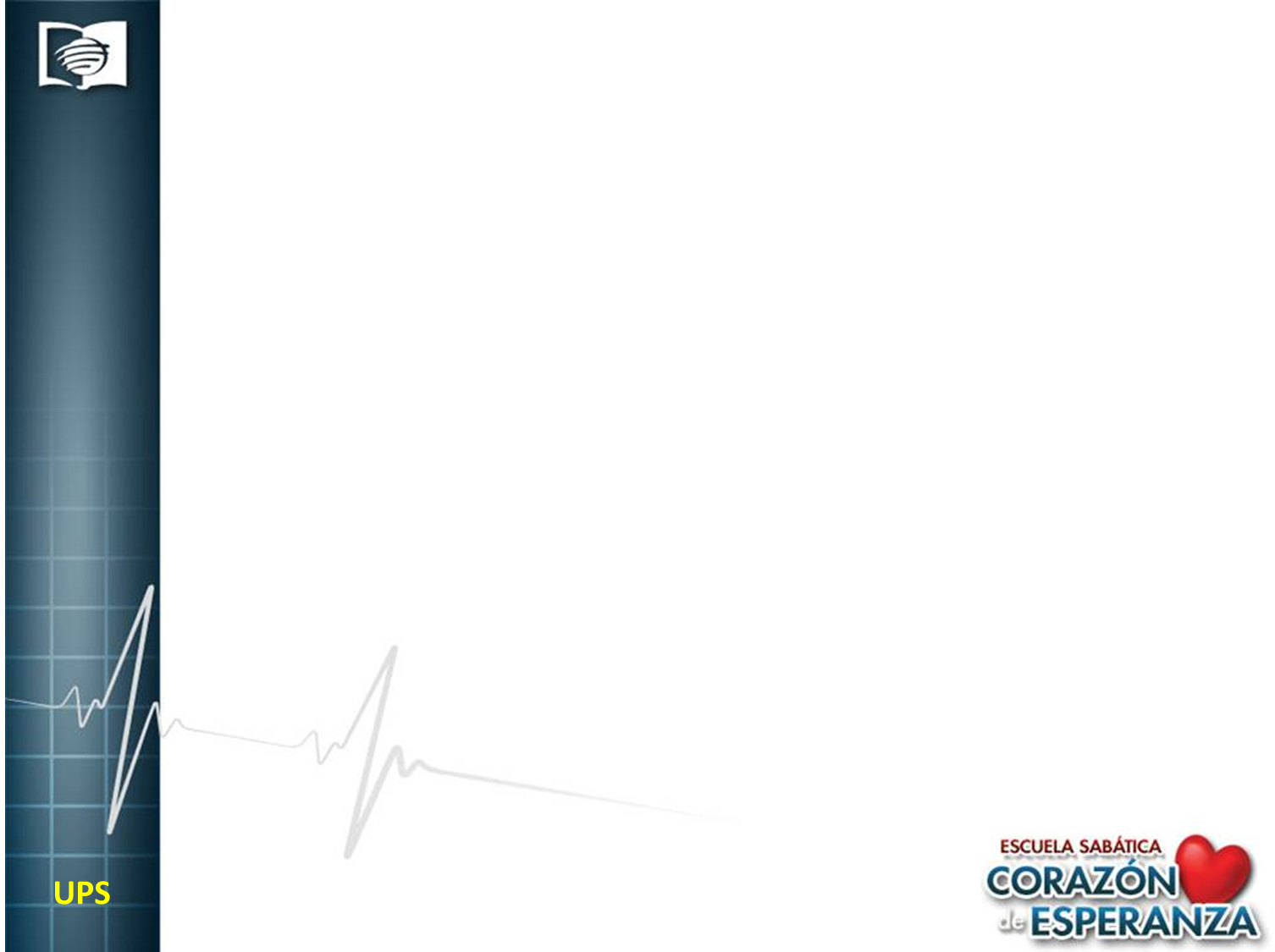 IDEA2: 
  DINÁMICA: 
   Siguiendo el plan reavivados por su palabra, divide a la clase en parejas y pide que en 2 minutos, usando su biblia, uno a otro se alienten usando cualquier texto de los capitulo de esta semana (Job 18 - 24). Luego elije una pareja que presente los textos que usó y porque.|
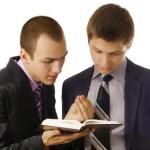 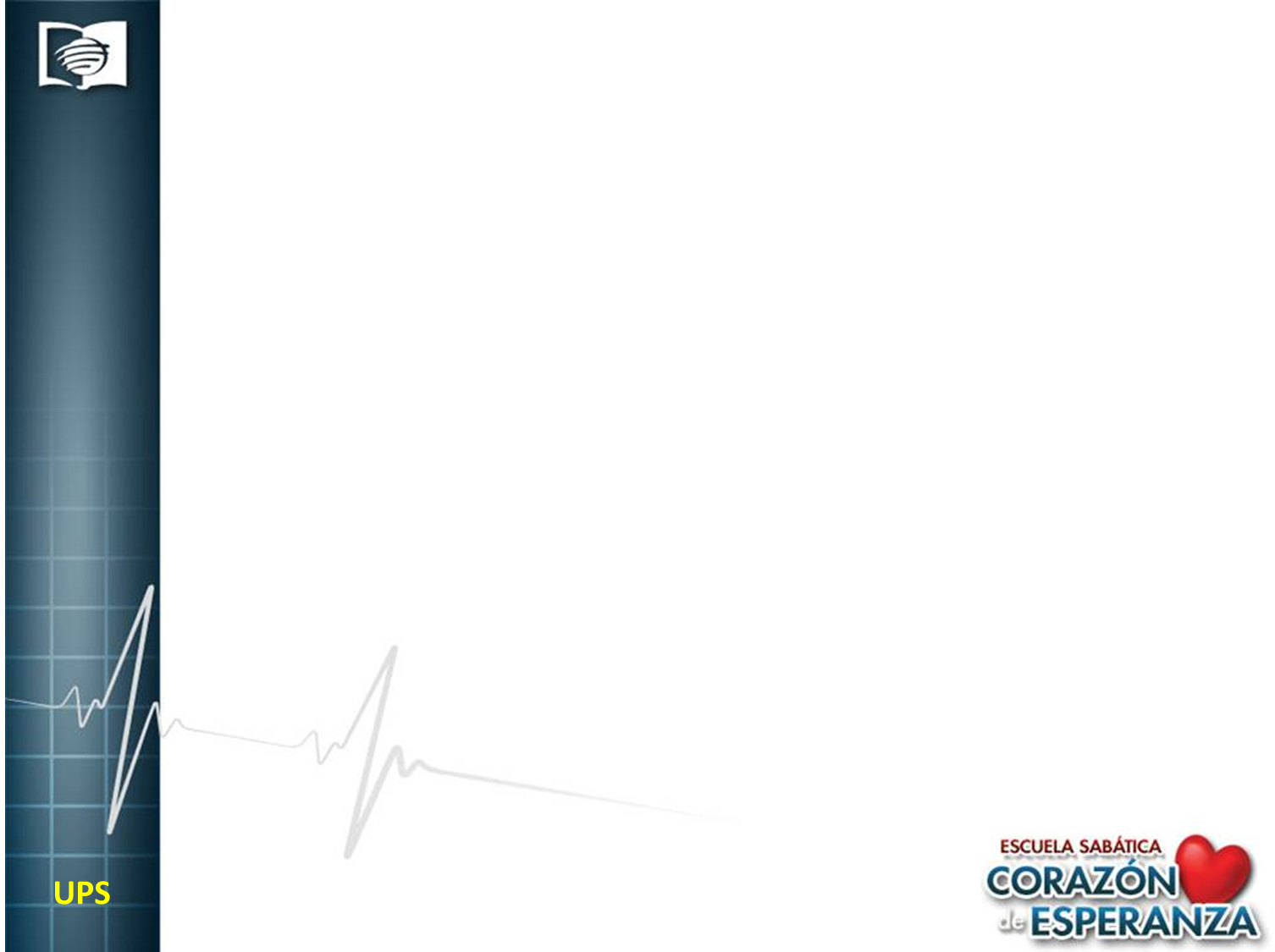 MOTIVA
IDEA 3: MATERIAL DIDACTICO
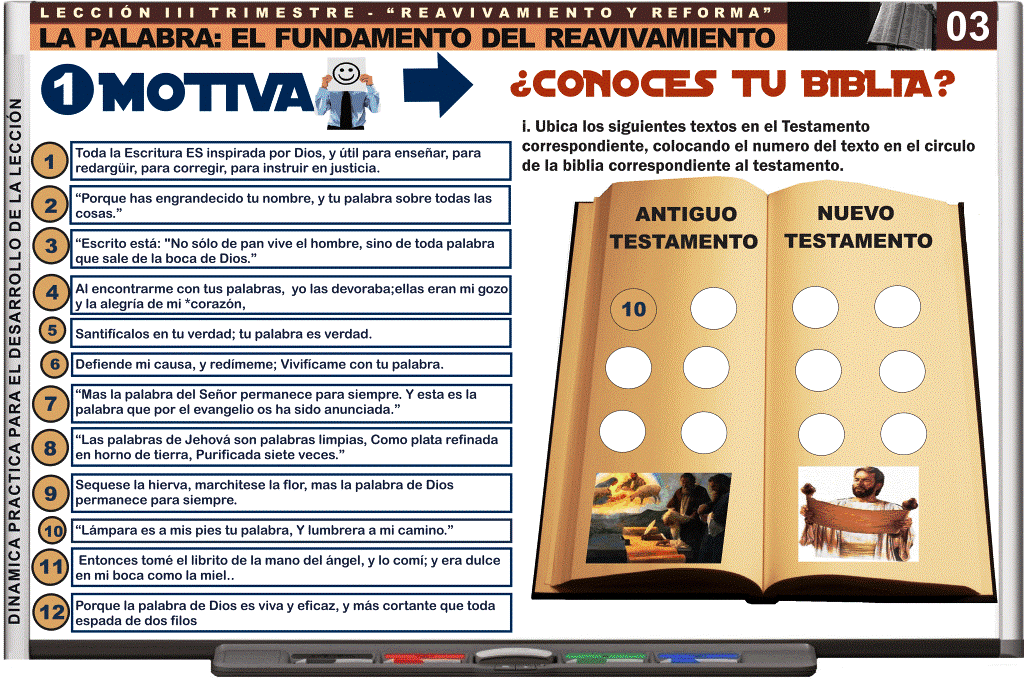 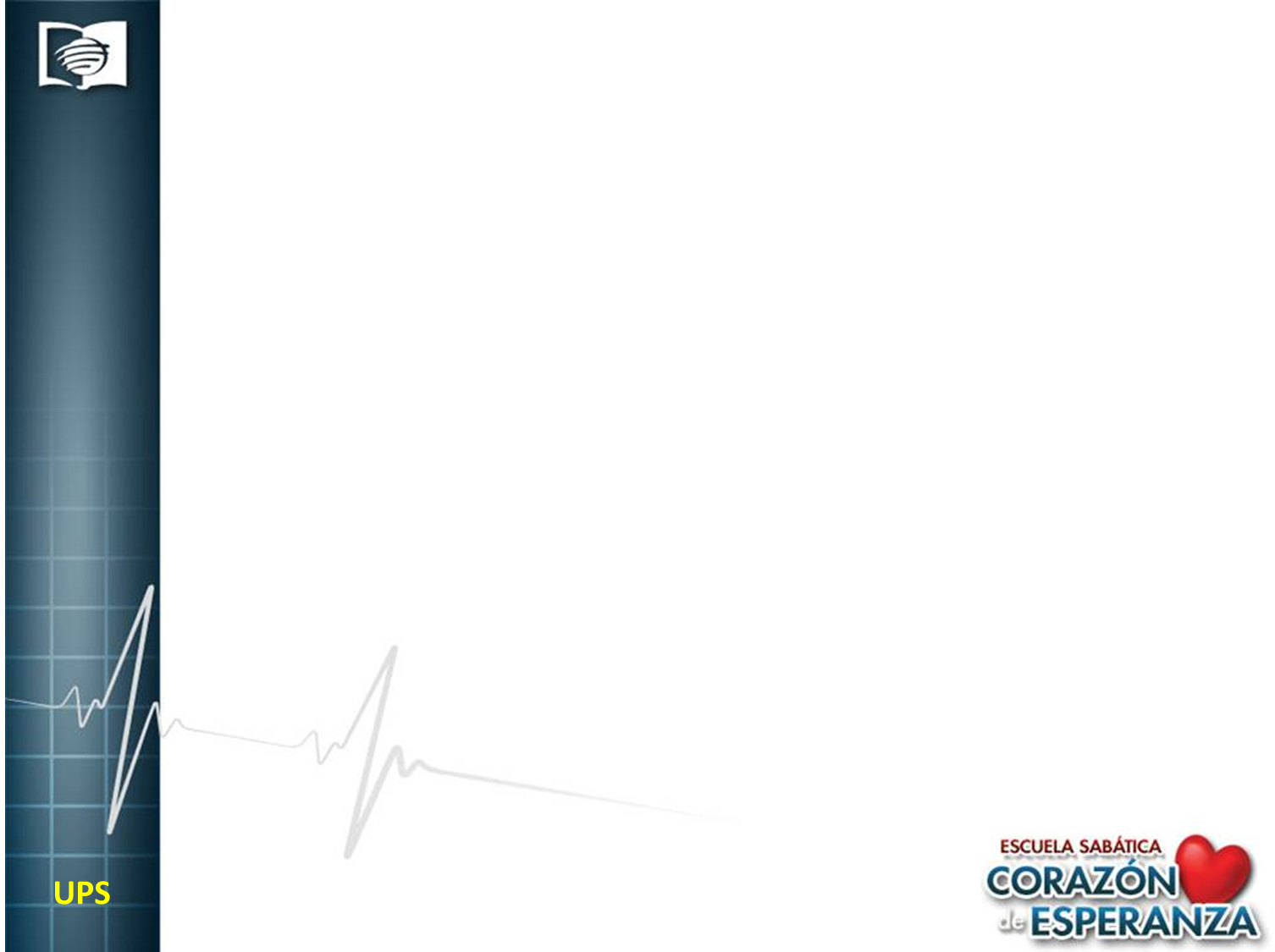 EXPLORA
LA PALABRA: EL FUNDAMENTO 
DEL REAVIVAMIENTO
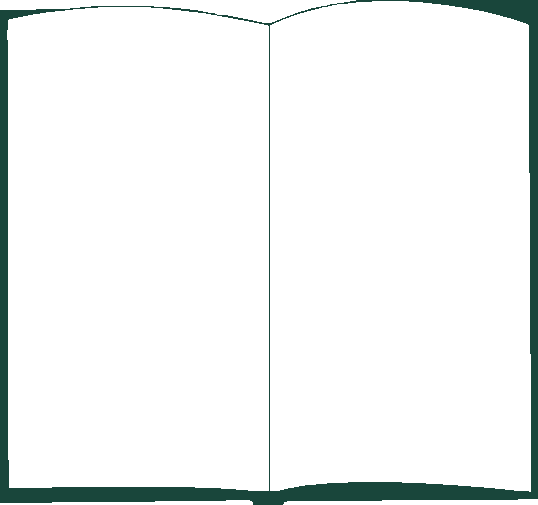 I. LA BASE DE PODER Y VIDA
a. Fuente de poder por el E.S
    - Como fuego y martillo que quebranta la   
      piedra, es su palabra (Jer. 23:29)
     - Por el poder de su palabra fueron hechas 
       todas las cosas (Jn 1:3; Heb 1:3)
      - Poder para sobreedificar y dar la herencia 
        (Hch 20:32), Espada de doble filo(Heb 4:12)
b. Fuente de vida por el E.S
     - Es viva y eficaz (Heb 4:12), No regresa 
        vacía(Is. 55:11). Crea gozo y alegría (Jer. 15:16) 
      - Nos reaviva(1Pd 1:23).- Nos vivifica (Sal 119:154)
      - Nos da  fe (Rom 10:17)- Da fortaleza para        
         vencer al maligno (1 Jn 2:14). Puede salvar 
         nuestra vida (Sant 1:21)
I. LA BASE DE LA VERDAD
   a. Tu palabra es la verdad (Jn 17:17)
        - Es limpia, perfecta y fiel (Sal. 12:6; 19:7)
        - Da inteligencia y sabiduría (2 Tm 3:15)
        - Es eterna (Mr 13:31; 1 Ped 1:25)
    b. Cristo es la verdad (Jn 14:6)
        La palabra de Dios testifica de Jesús      
        (Jn 5:39) como:
         - La Salvación (Jn 5:24)
         - El testimonio del padre (Heb 1:1-2)
        - El que incitó a guardar la palabra de Dios (Mt 5:17; 22:19).
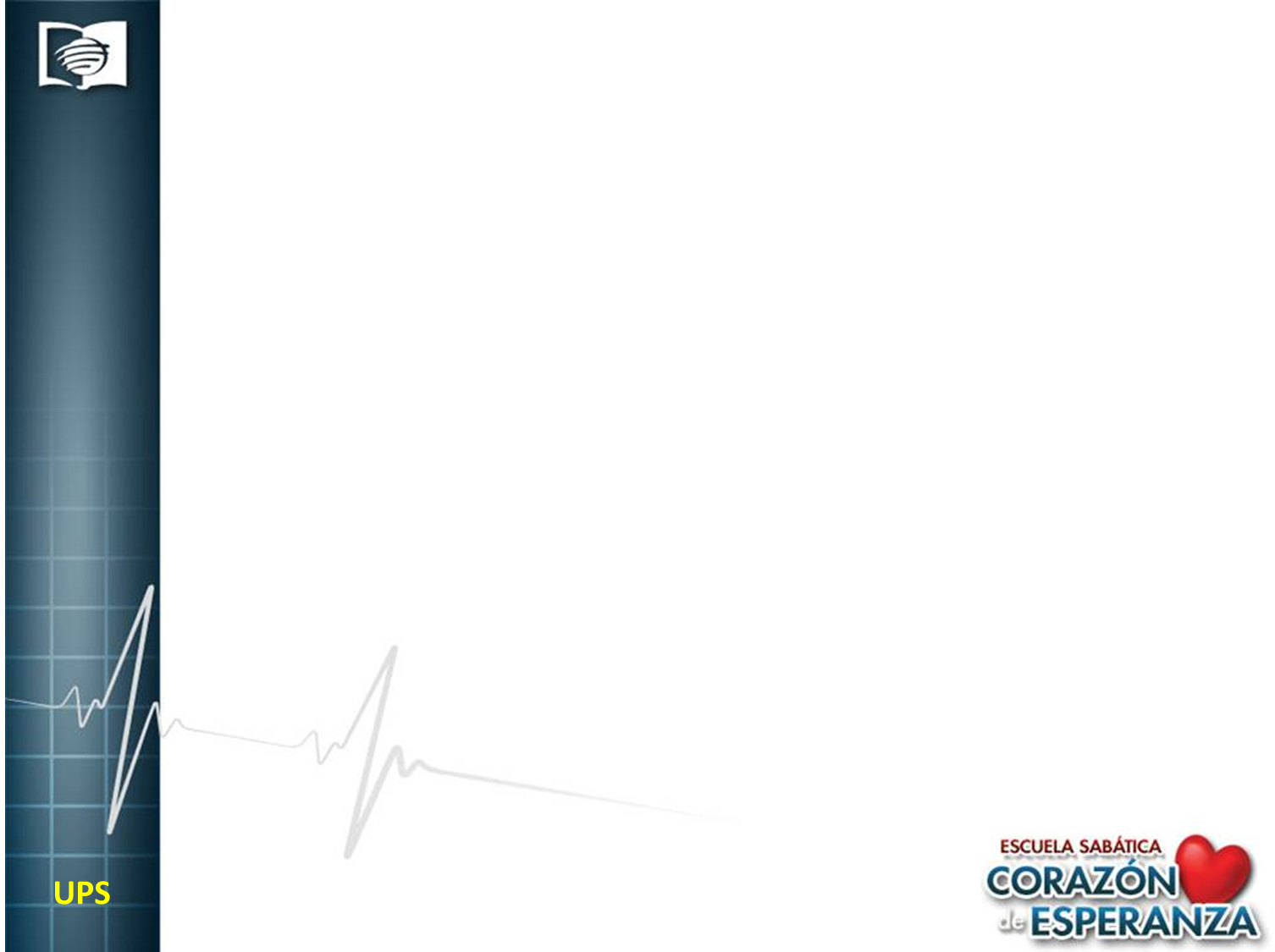 APLICA
Ilustración: 
Cierto hombre con problemas económicos y con aspiraciones de llegar a ser famoso decidió buscar a Satanás leyendo libros de magia negra. Efectivamente obtuvo el poder y el dinero que necesitaba a cambio le entregó su alma, tiempo después su muerte fue recordada como una de las mas trágicas.
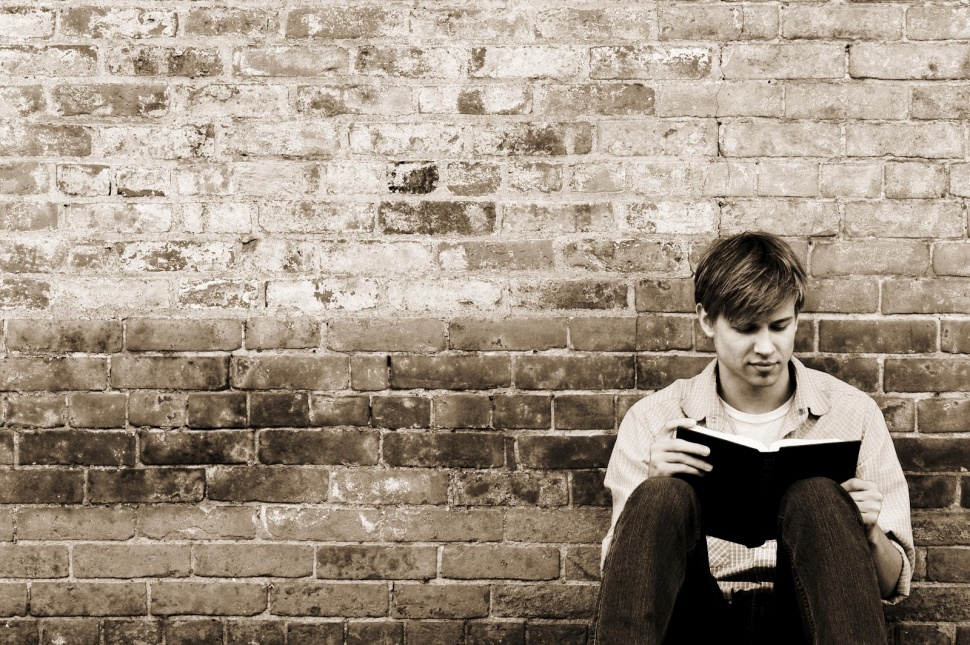 MAGIA
APLICA
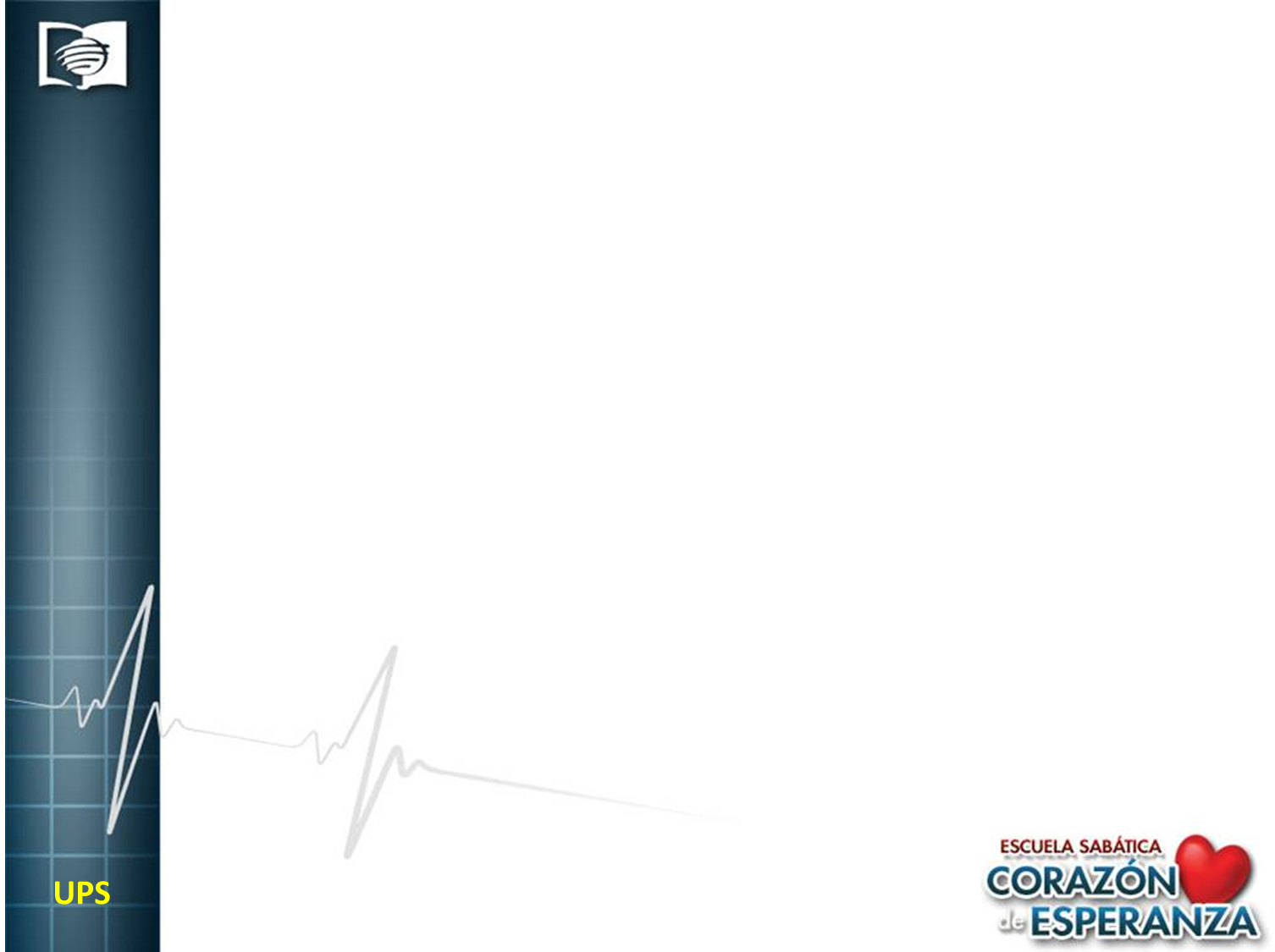 1.   Personal:  ¿Crees tu que  
      Satanás tiene mas poder que  
      Jesús?¿Crees que sus libros son 
      mas poderosos que la Biblia? 
      no, verdad, entonces ¿Porque 
      estamos descuidando su 
      estudio?
2.   Iglesia: ¿Son los miembros de 
      tu iglesia grandes conocedores 
      y hacedores de la palabra de
      Dios?¿Son profundos y bíblicos 
      los sermones que escuchas?¿Se 
      incentiva constantemente al 
      estudio de la Biblia?
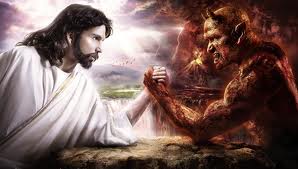 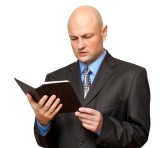 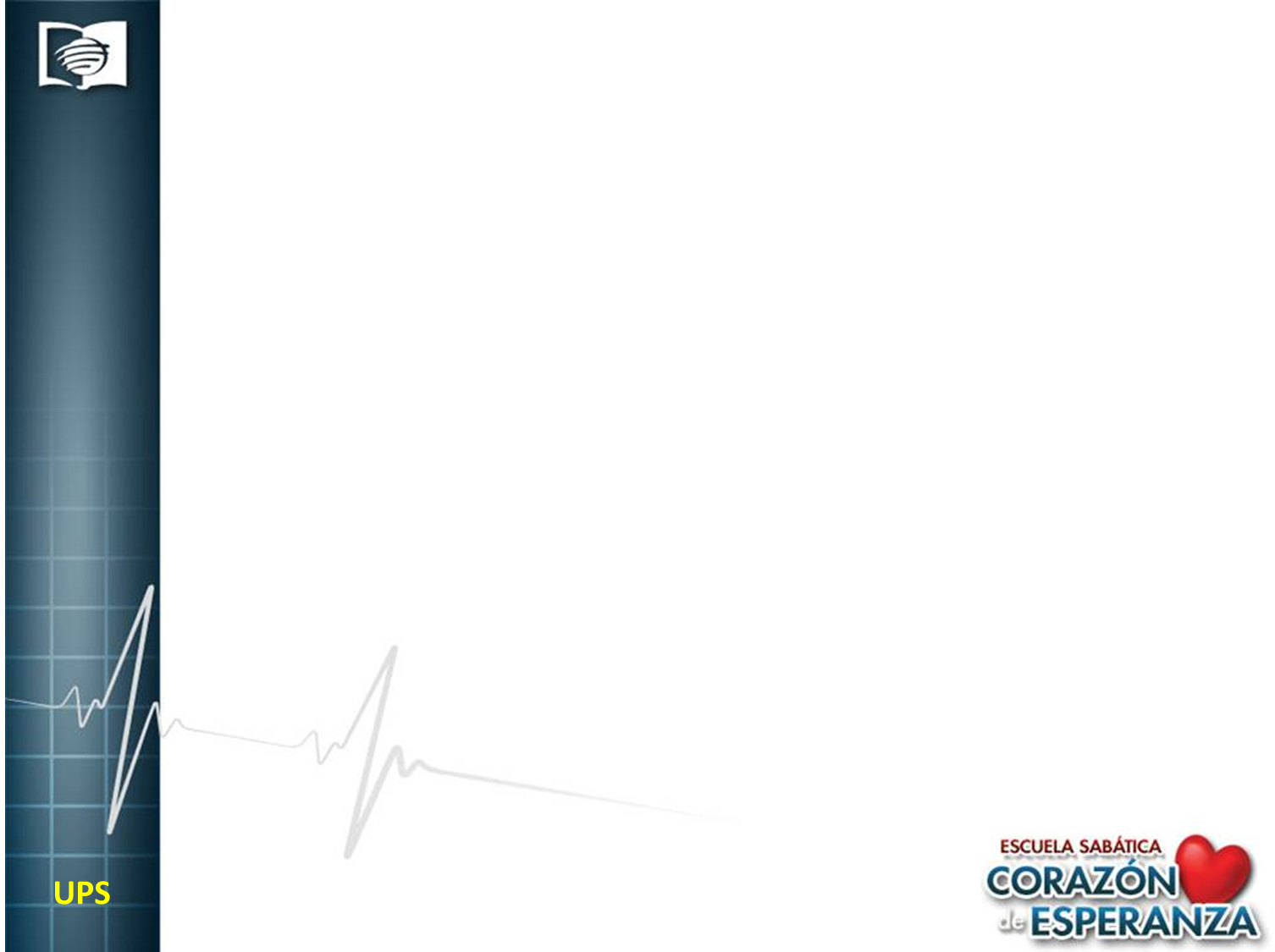 CREA
1. Delega por parejas un tema: (amor, perdón, 
     pecado, fe, Sábado,  Resurrección, Gracia, Misión) y  
     pídeles que durante la semana busquen todos los 
     textos relacionados al tema.
     Luego cada pareja entregará su tarea y la pareja 
     expondrá sus textos antes de la lección.
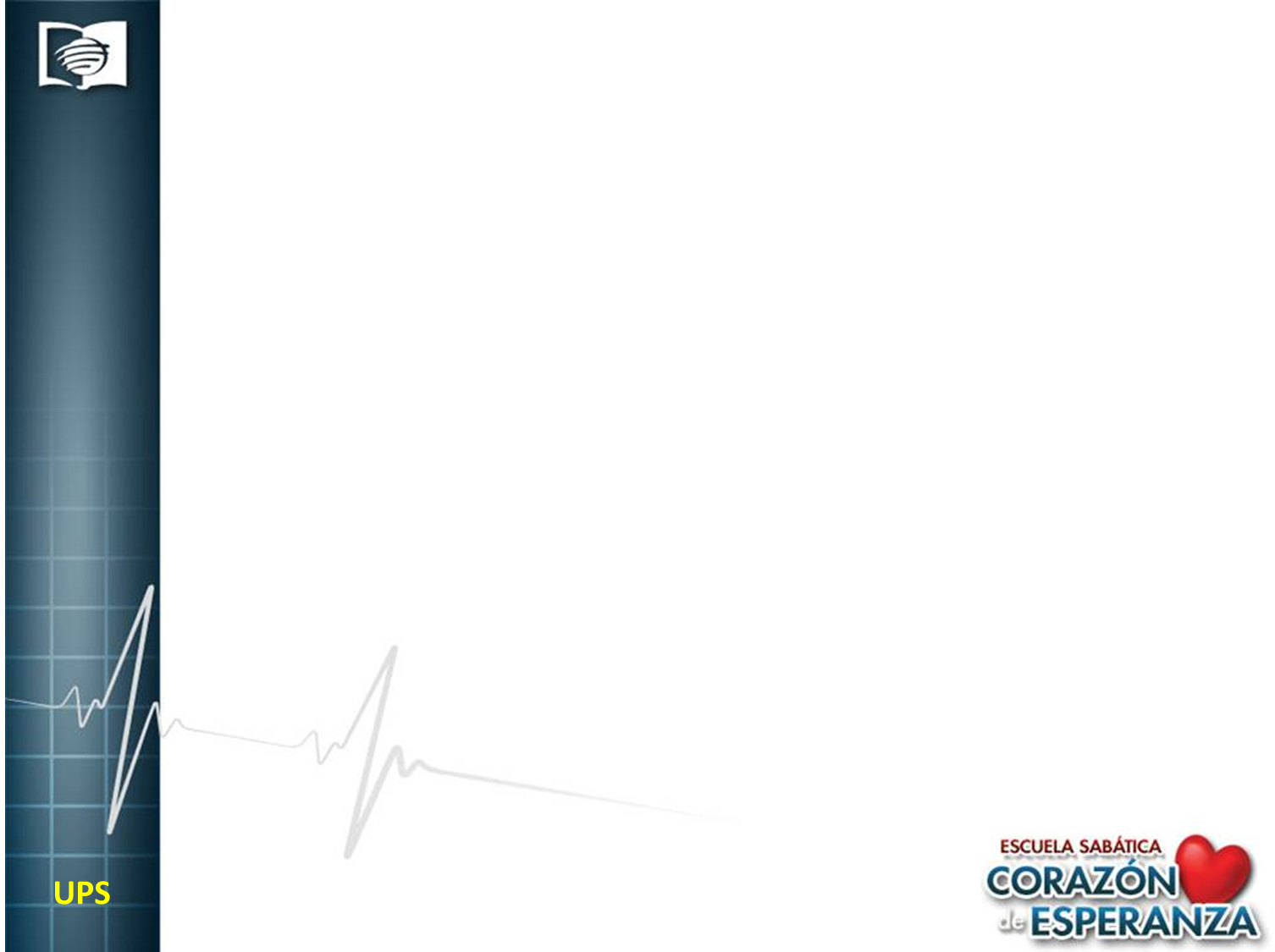 CREA
2. Leer concienzudamente los capítulos 25 -30 de 
   Job del plan reavivados por su palabra.
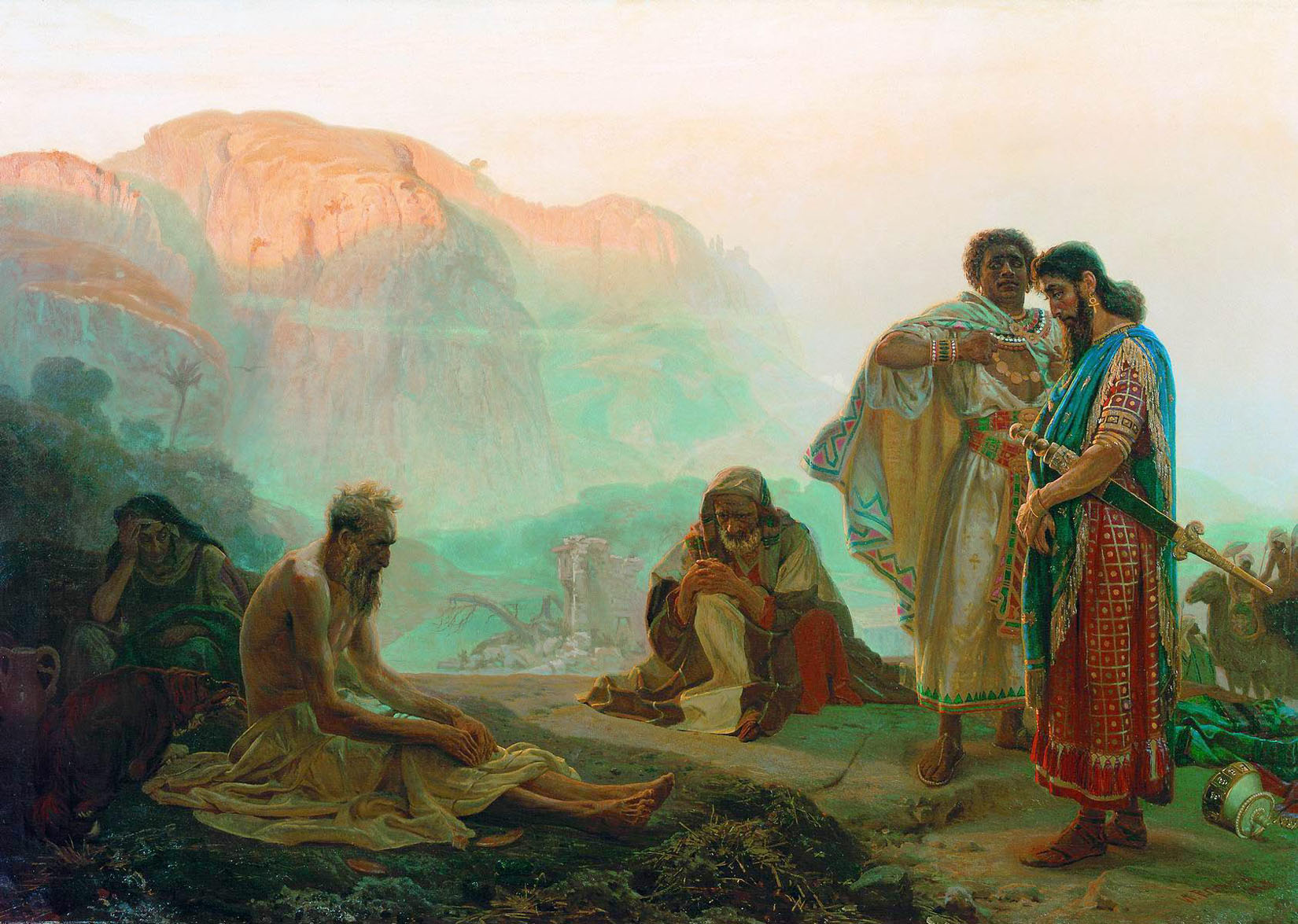 Job
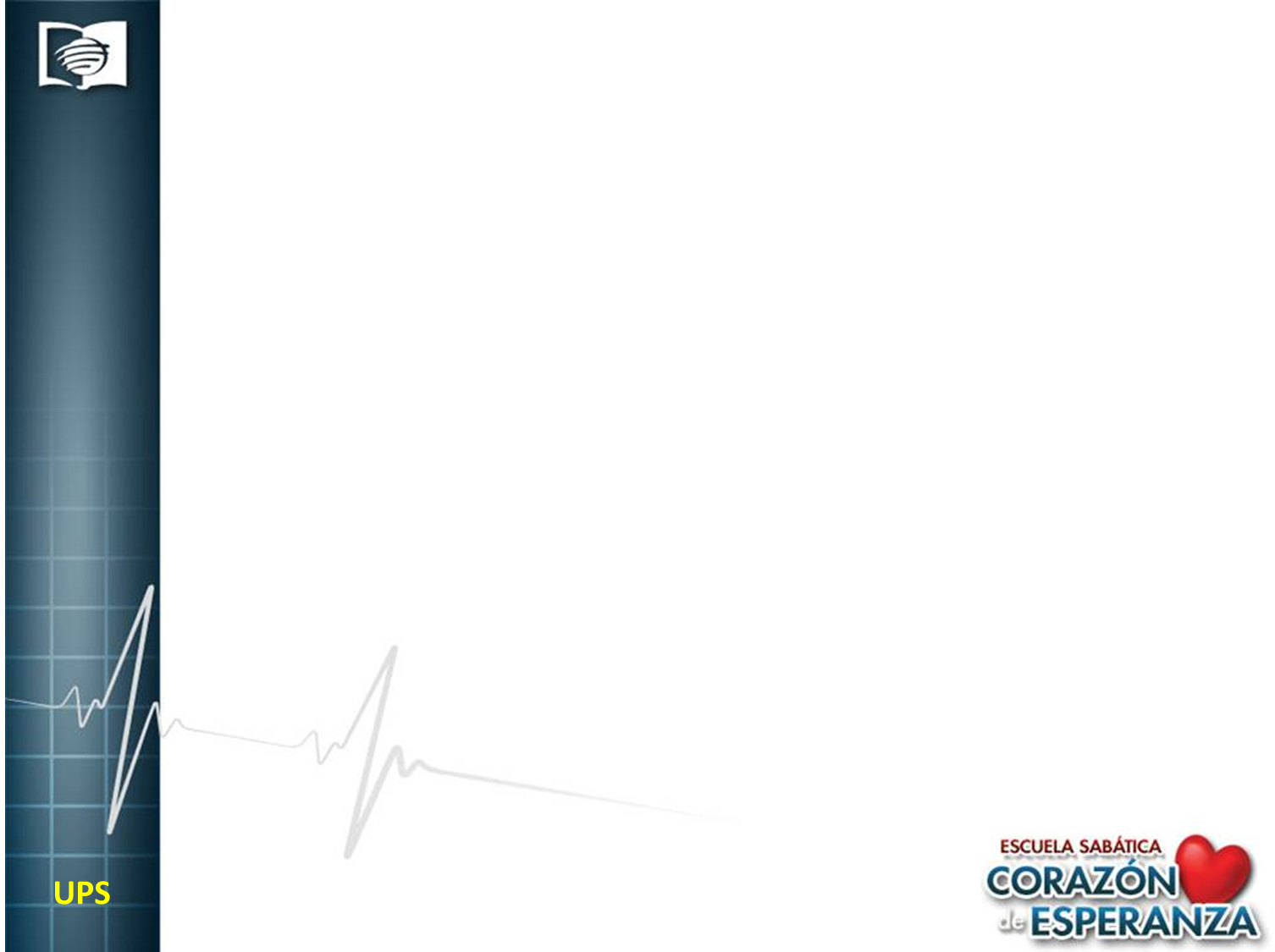 PIENSE
“La palabra de Jehová, es aliento de vida y verdad, que reaviva mi espíritu y suple toda mi necesidad”.
CONCLUSIÓN: La palabra de Dios es el fundamento de verdad y la salvación en Cristo, es también la fuente del poder en la vida espiritual manifestado a través del Espíritu Santo. Por lo tanto  es sin duda la base para iniciar el reavivamiento en la iglesia.
o
Presidente:          Pr. Abimael Obando
Secretario:          Pr. Gilberto Urcia
Tesorero:            CPC. David Echevarria
Escuela Sabática:  Pr. Elías Torres Córdova